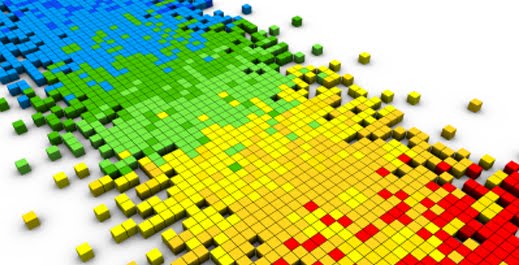 Cálculo Numérico
Prof. Guilherme Amorim
14/01/2014
Aula 21 – Interpolação – Parte 3
Polinômio Interpolador de Newton e de Gregory-Newton
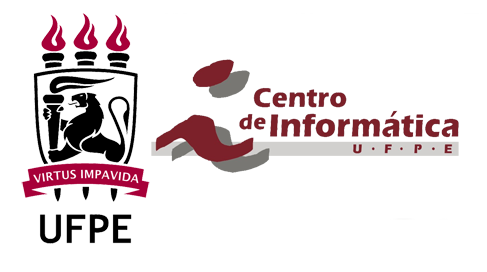 O que vimos na última aula?
Diferença dividida
Polinômio interpolador de Newton
E hoje?
Diferenças simples
Polinômio Interpolador de Gregory-Newton
Tabela de Pontos Equidistantes (Definição 5.3)
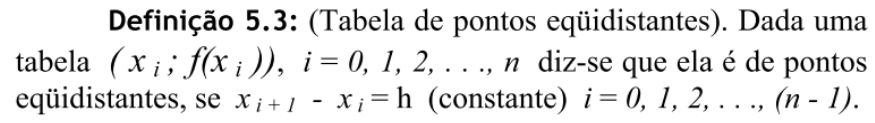 Exemplo:
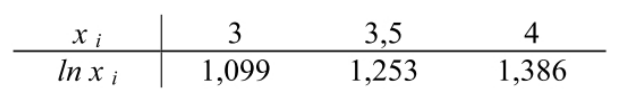 Diferença Simples (Definição 5.4)
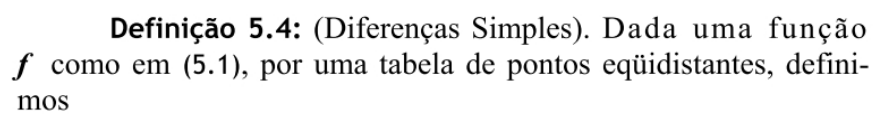 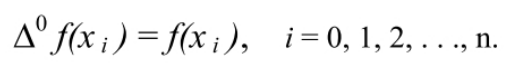 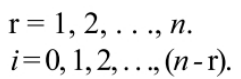 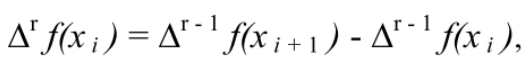 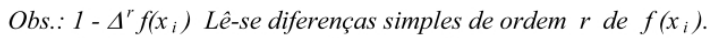 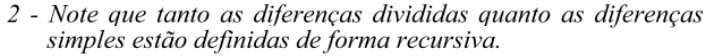 Exemplo 5.3
Determine todas as diferenças simples relativas à tabela
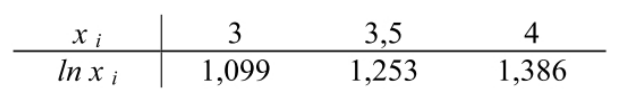 Exemplo 5.3
Solução (cont.):
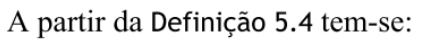 0,154
1,099
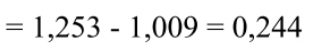 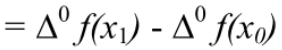 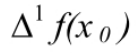 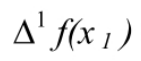 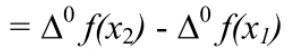 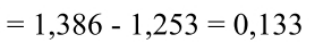 -0,021
0,154
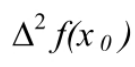 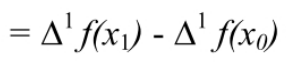 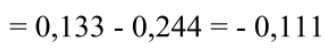 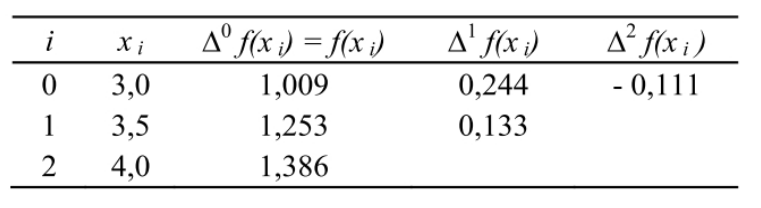 1,099
0,154
-0,021
Propriedades das Diferenças
Em tabelas de pontos equidistantes, temos seguinte a relação entre diferenças divididas e diferenças simples:
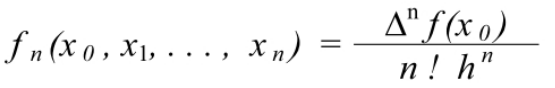 Propriedades das Diferenças (Prop. 1)
Prova por Indução:
Para o caso de n=1:
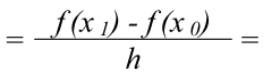 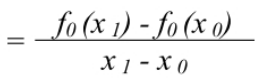 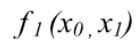 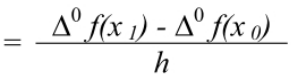 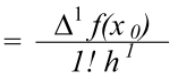 Propriedades das Diferenças (Prop. 1)
Prova por Indução:
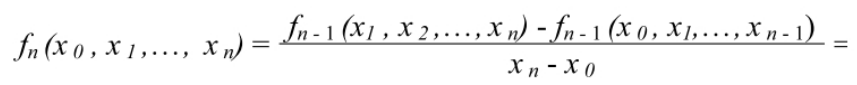 Se a proposição é verdadeira para (n-1), então ela é verdadeira para n.
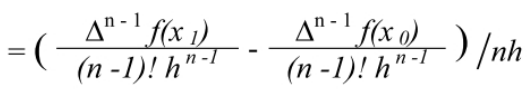 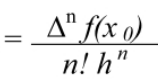 Polinômio Interpolador de Gregory-Newton
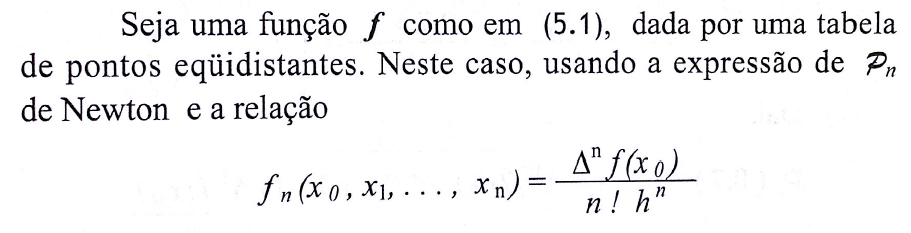 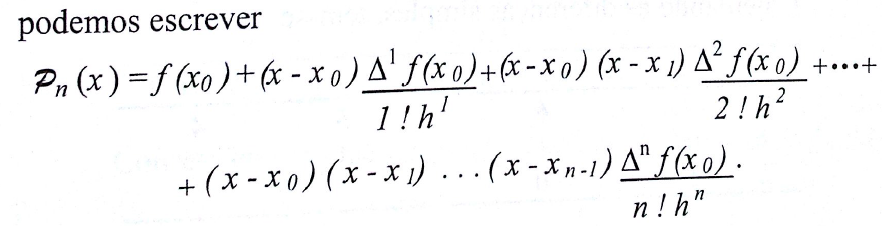 Polinômio Interpolador de Gregory-Newton
Notar que:
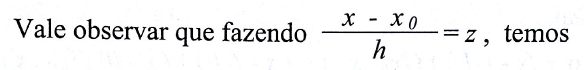 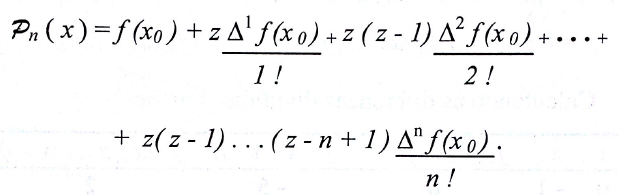 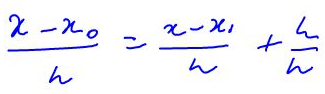 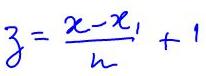 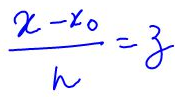 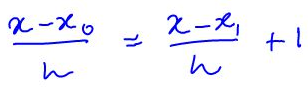 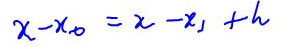 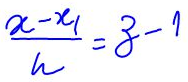 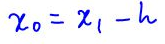 Exemplo 5.5
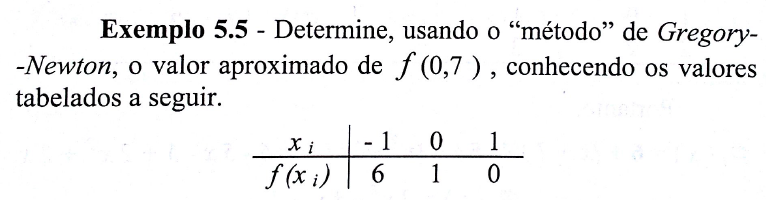 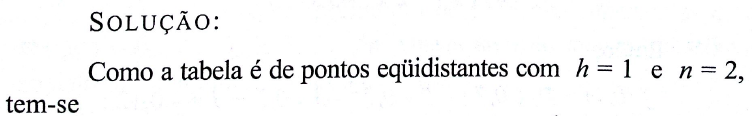 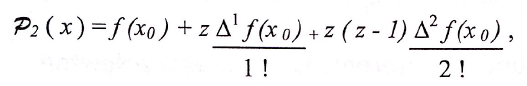 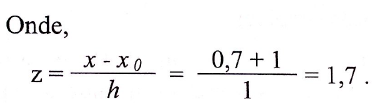 Exemplo 5.5 (Cont.)
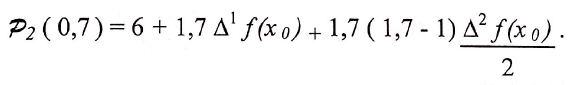 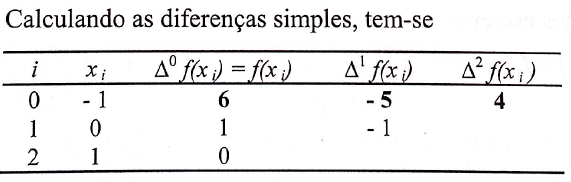 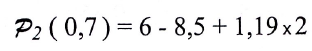 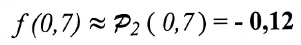 Exemplo 5.5 (Cont.)
E se quiséssemos calcular P2(x)?
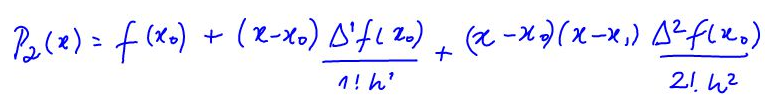 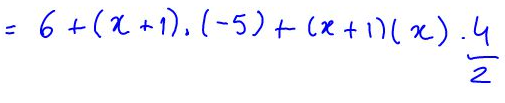 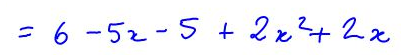 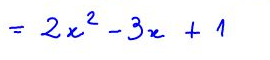 Exemplo 5.6
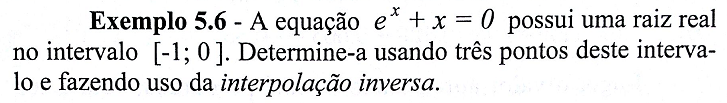 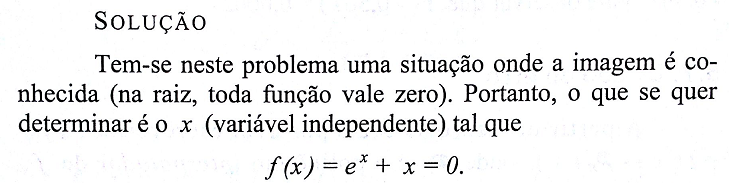 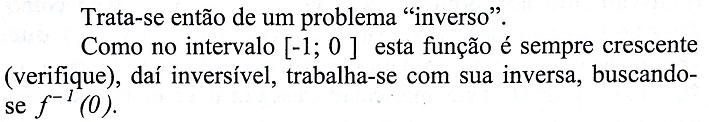 Exemplo 5.6 (continação)
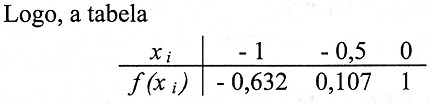 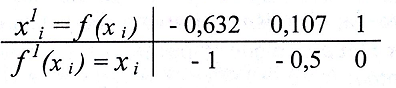 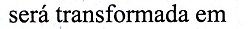 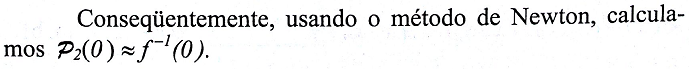 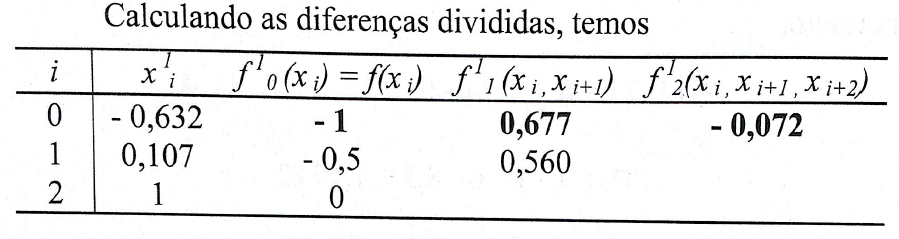 Exemplo 5.6 (continuação)
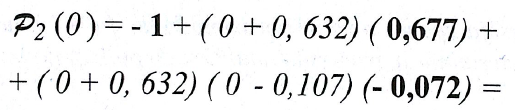 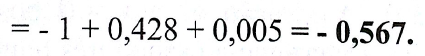 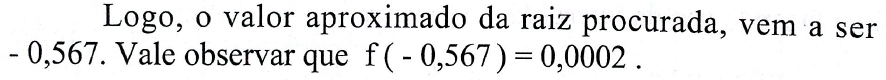 Bibliografia
[1] Silva, Zanoni; Santos, José Dias. Métodos Numéricos, 3ª Edição. Universitária, Recife, 2010.
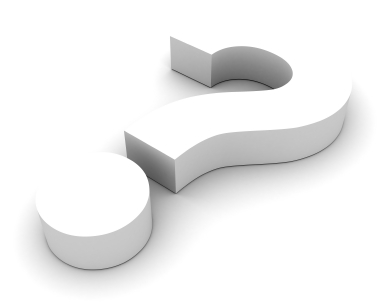